Мероприятие  
по основам здорового образа жизни
Правила пожарной
 безопасности
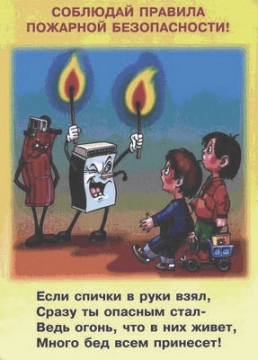 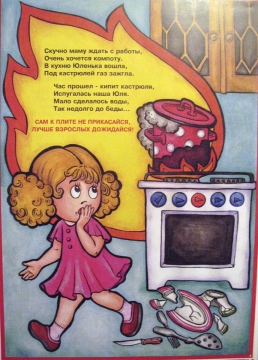 Скучно маму ждать с работы,Очень хочется компоту.В кухню Юленька вошла,Под кастрюлей газ зажгла.
Час прошёл–кипит кастрюля,Испугалась наша Юля.Мало сделалось воды,Так недолго до беды…Сам к плите не прикасайся,Лучше взрослых дожидайся.
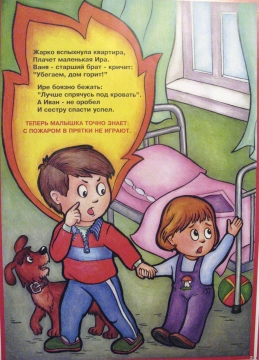 Жарко вспыхнула квартира,Плачет маленькая Ира.Ваня –старший брат- кричит:«Убегаем, дом горит!»Ире боязно бежать; 
«Лучше спрячусь под кровать».А Иван не оробел и сестру спасти успел.Теперь малышка точно знает:С пожаром в прятки не играют.
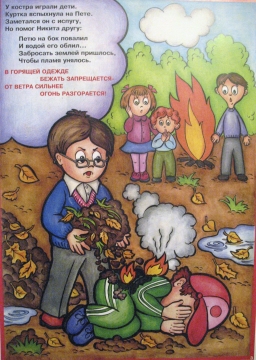 У костра играли дети,
Куртка вспыхнула на Пете,
Заметался он с испугу,
Но помог Никита другу:
Петю на бок повалил
И водой его облил…
Забросать землёй пришлось
Чтобы пламя унялось.
В горящей одежде 
Бежать запрещается, 
От ветра сильнее 
Огонь разгорается!
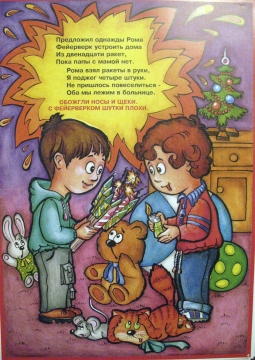 Предложил однажды Рома
Фейерверк устроить домаИз двенадцати ракет.Пока папы с мамой нет.
Рома взял ракеты в руки.
И поджёг четыре штуки,
Не пришлось повеселиться.Оба мы лежим в больнице.Обожгли носы и щёки. С фейерверком шутки плохи.
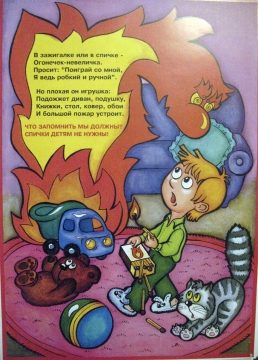 В зажигалке или спичке -  Огонёчек- невеличка.
Просит: «Поиграй со мной,
Я ведь робкий и ручной».
Но плохая он игрушка:
Подожжёт диван, подушку,Книжки, стол, ковёр, обои И большой пожар устроит.
Что запомнить мы должны?
Спички детям не нужны!
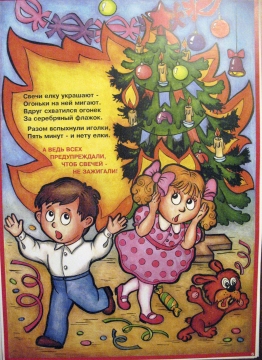 Свечи ёлку украшают-
Огоньки на ней мигают.
Вдруг схватился огонёк 
За серебряный флажок.
Разом вспыхнули иголки,
Пять минут – и нету ёлки.
А ведь всех предупреждали, чтоб свечей не зажигали!
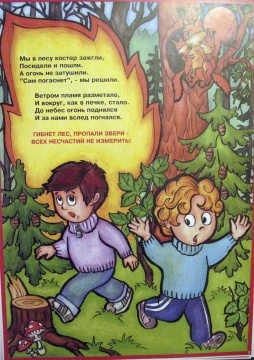 Мы в лесу костёр зажгли,
Посидели и пошли.
А огонь не затушили,
«Сам погаснет!»,-мы                                        решили.
Ветром пламя разметало,
И вокруг, как в печке стало.
До небес огонь поднялся,
И за нами вслед помчался.
Гибнет лес, пропали звери.
Всех несчастий не измерить.
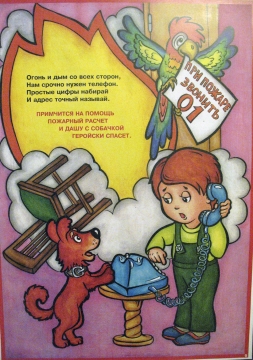 Огонь и дым со всех сторон,
Нам срочно нужен телефон.
Просто цифры набирай
И адрес точный называй.
Примчится на помощь Пожарный расчёт
И всех нас пожарный 
Геройски спасёт!
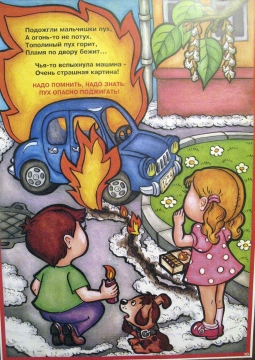 Подожгли мальчишки пух,
А огонь-то не потух.
Тополиный пух горит,
Пламя по двору бежит…
Чья-то вспыхнула машина-
Очень страшная картина!
Надо помнить, надо знать,
Пух опасно поджигать!